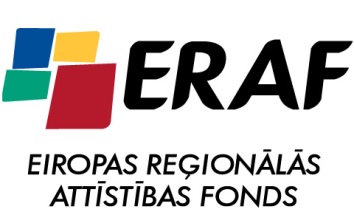 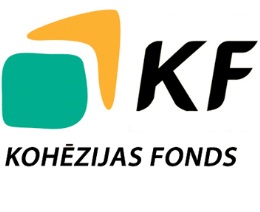 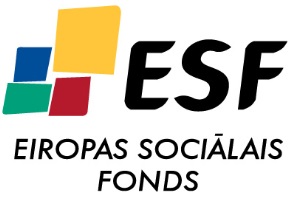 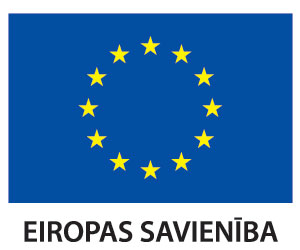 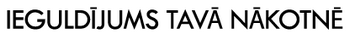 EM plānotās ES fondu aktivitātes 2014-2020
Ekonomikas ministrijas pārziņā esošo programmu ES fondu finansējums, milj. EUR
Pētniecība un inovācijas
Izaicinājumi
Ierobežota pētniecības un inovācijas kapacitāte uzņēmumos
Zems privātā sektora investīciju līmenis pētniecībā un attīstībā (P&A) (24% no kopējām P&A investīcijām (2012))
Zems inovatīvu un tehnoloģiski intensīvu komersantu īpatsvars, tai skaitā uzņēmējdarbības uzsācējiem 
Nepietiekama tehnoloģiju pārneses un komercializācijas kapacitāte zinātniskajās institūcijās
Plānotās atbalsta programmas
Kompetences centri (72.2 milj. EUR)
Inovācijas vaučeri maziem un vidējiem komersantiem (7 milj. EUR)
Tehnoloģiju pārneses sistēma (49.5 milj. EUR)
Tehnoloģiju inkubatori (20 milj. EUR)
Agrīnās stadijas riska kapitāls (40 milj. EUR)
Inovācijas motivācijas programma (4.8 milj. EUR)
MVK konkurētspējas veicināšana
Izaicinājumi
Ekonomikas transformācija uz tirgojamiem sektoriem un augstāku produktivitāti 
Palielināt eksporta īpatsvaru tautsaimniecībā, jo eksports ir galvenais izaugsmes virzītājspēks 
Veicināt finansējuma pieejamību dzīvotspējīgiem projektiem
Attīstīt specifiskas tūrisma nišas ar konkurētspējas priekšrocību un izaugsmes potenciālu 
Veicināt MVK konkurētspēju un specializāciju ārpus Rīgas
Plānotās atbalsta programmas konkurētspējas veicināšanai
Aizdevumi, t.sk. mikrokredīti, garantijas (66.4 milj. EUR)
Biznesa inkubatori (31 milj. EUR)
Industriālo zonu un telpu attīstība (51.8 milj. EUR)
Klasteru iniciatīvas (6.2 milj. EUR)
Ārējo tirgu apguve un starptautiskā konkurētspēja (31.8 milj. EUR)
Partnerībā organizētas nodarbināto apmācības (29.9 milj. EUR)
Tūrisma mārketings un pasākumu piesaistes veicināšana (20 milj. EUR)
Energoefektivitāte un enerģētika
Izaicinājumi
Zema energoefektivitāte enerģijas gala patēriņa sektorā dažādos ēku sektoros (dzīvojamās ēkas, publiskās un industriālās)
Lieli siltuma zudumi enerģijas pārvades un sadales sistēmās 
Atkarība no fosilajiem energoresursiem
Plānotās atbalsta programmas
Industriālo ēku energoefektivitāte (32.6 milj. EUR)
Valsts ēkās (97.8milj. EUR)
Dzīvojamās ēkas (150 milj. EUR)
Atjaunojamo energoresursu izmantošana centralizētajā siltumapgādē un siltumtrašu energoefektiviāte (53.2 milj. EUR)
2014.gada 2.pusgadā plānotās atbalsta programmas
Reģionālie biznesa inkubatori
Aktivitātes mērķis – veicināt dzīvotspējīgu, konkurētspējīgu komersantu veidošanos un  jaunu darba vietu radīšanu Latvijā. 

ES fondu finansējums - 25 milj. EUR
Maksimālais finansējums reģionam 5 milj. EUR 
Viens inkubators reģionā (Kurzeme, Zemgale, Vidzeme, Latgale, Rīgas reģions)
Telpas pieejamas reģiona: 
visās nacionālās nozīmes pilsētās
vismaz 2 lielākajās reģionālās nozīmes pilsētās
Programmas īstenošanas periods - 5 gadi
Pirms-inkubācija
Sasniedzamais rezultāts – 10% no pirms-inkubācijas pasākumos iesaistītajiem dalībniekiem uzsāk saimniecisko darbību
Informatīvu pasākumu organizēšana reģiona ietvaros par uzņēmējdarbības uzsākšanas iespējām, labās prakses piemēriem un inkubatora sniegto atbalstu (12 pasākumi gadā)
Apmācību kursu organizēšana biznesa ideju autoriem  par uzņēmējdarbības uzsākšanai būtiskām tēmām, biznesa plāna izstrādi (ar praktiskiem piemēriem) un biznesa modeļa definēšanu (3 apmācību cikli gadā)
Biznesa operatora mentori sniedz sagatavotā biznesa plāna novērtējumu un ieteikumus;
Pirms-inkubācijas laikā (4 mēneši) dalībniekiem tiek nodrošinātas telpas un dators
Inkubācija
Maksimālais atbalsta apjoms 150 000 EUR
Rīcības plāna un sasniedzamo rādītāju definēšana pirms inkubācijas
Inkubācija līdz 2 gadiem
Virtuālā inkubācija (t.i., visiem inkubējamiem nav jāatrodas biznesa inkubatora telpās)
Prasības inkubējamiem komersantiem: 
Dzīvotspējīgs biznesa plāns
Saimniecisko darbību veic attiecīgā reģionā
Nav saistīts ar BI operatoru
Dibinātāji nav komersanti vai fiziskas personas, kurām  pieder citas komercsabiedrības
Dzīvojamo ēku energoefektivitāte
Atbalsta veids:
Aizdevums 100% apmērā no būvniecības un uzraudzības izmaksām (zemas procentu likmes – 2%) 
Atbalstāmi energoefektivitātes pasākumi ēkās (ēku energosertifikācija un būvdarbi energoefektivitātes palielināšanai (norobežojošo konstrukciju siltināšana, ēkas inženiersistēmu rekonstrukcija, rekuperācijas, enerģijas kontroles un vadības iekārtu uzstādīšana, tai skaitā viedie skaitītāji))
Aizdevuma pamatsummas dzēšana līdz 35%, ja sasniegts noteikts energoefektivitātes līmenis
Konsultatīvais atbalsts: 
Veic konsultatīvo funkciju projekta dokumentācijas sagatavošanā
Nodrošina atbalstu projekta īstenošanas laikā
Dzīvojamo ēku energoefektivitāte – projekta īstenošanas posmi
Pilnvarotā persona sagatavo tehnisko dokumentāciju – energoaudits, tehniskais projekts/vienkāršotās renovācijas dokumentācija
Pilnvarotā persona saskaņo tehnisko dokumentāciju ar EE fondu
Pilnvarotā persona  atlasa būvnieku
Pilnvarotā persona piesakās aizdevumam
Pilnvarotā persona īsteno projektu
1 apkures sezonu pēc projekta īstenošanas  projekta īstenotājs saņem aizdevuma pamatsummas samazinājumu
Laiks jautājumiem!
Ekonomikas ministrija
Adrese: Brīvības iela 55, Rīga, LV-1519Tālrunis: 67013100Fakss: 67280882E-pasts: pasts@em.gov.lv
Mājas lapa: www.em.gov.lv
Twitter: @EM_gov_lv, @siltinam
Youtube: http://www.youtube.com/ekonomikasministrija